সকলকে শুভেচ্ছা
আজকের পাঠে
পাঠ পরিচিতি:
শ্রেণিঃ পঞ্চম ,
 বিষয়ঃ বিজ্ঞান ,
অধ্যায়ঃ ০৮ (মহাবিশ্ব)
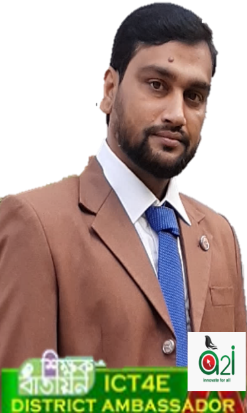 মিনহাজুল ইসলাম(সহঃশিঃ) 
কমলাবাড়ী স.প্রা.বি.,   
আদিতমারী, লালমনিরহাট।
গতক্লাসে আমরা কি আলোচনা করেছি?
১। দিন এবং রাত হওয়ার কারণ কি ?
 উত্তরঃ পৃথিবীর আহ্নিক গতির কারণে দিন এবং রাত হয় ।
২। কেন আমরা সূর্যকে পূর্ব দিকে উঠতে দেখি?
উত্তরঃ পশ্চিম থেকে পূর্ব দিকে নিজ অক্ষের উপর পৃথিবীর
ঘূর্ণনের কারণেই সূর্যকে পূর্ব দিকে উঠতে দেখি।
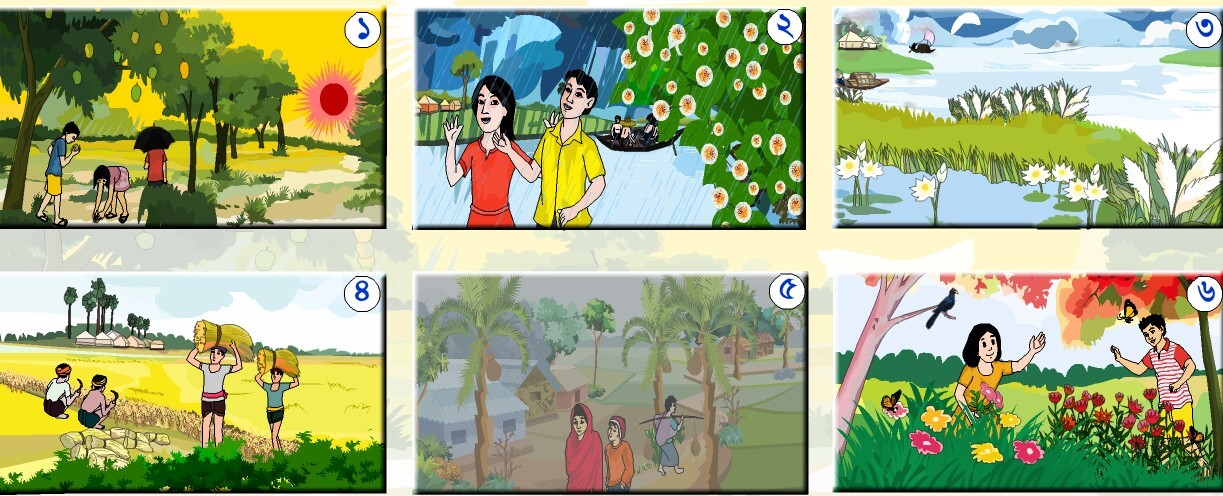 ছবিগুলো দেখে বলতো কিসের চিত্র ফুটে উঠেছে?
- ষড়ঋতুর
আমাদের আজকের পাঠ
মহাবিশ্ব
৩.ঋতু- (পাঠঃ৫) 
 পাঠ্যাংশঃ
 বছরে আমরা ছয়টি ঋতু দেখতে পাই---- কাজটি নিয়ে সহপাঠীদের সাথে আলোচনা করি।
শিখনফলঃ ১২.৩.১ঋতু পরিবর্তনের কারণ ব্যাখ্যা করতে পারবে।
ষড়ঋতুর দেশ বাংলাদেশ। প্রতি দুমাসে হয় একটি ঋতু।
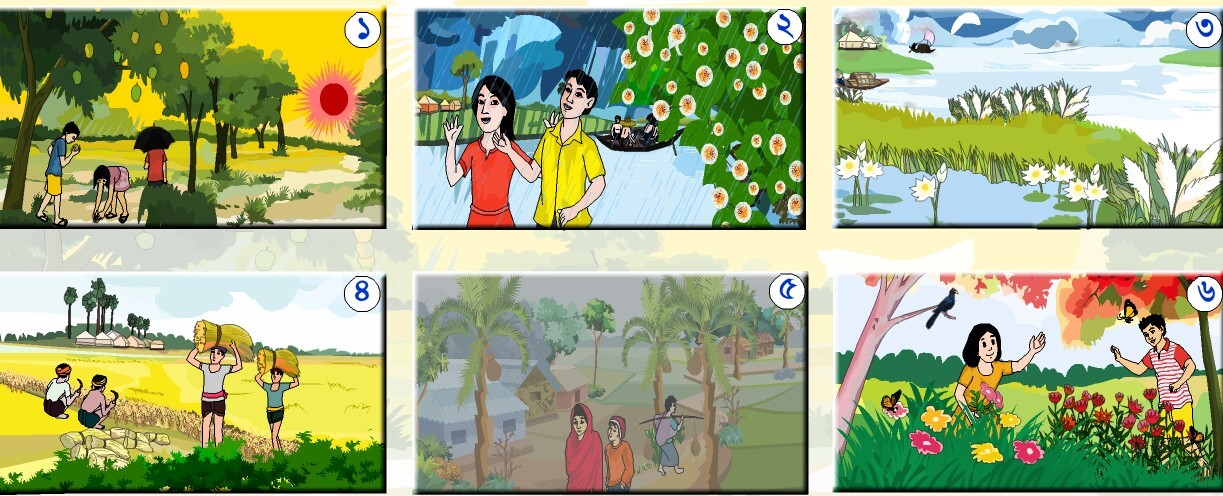 গ্রীষ্ম
বর্ষা
শরৎ
এভাবে ভাদ্র-আশ্বিন হচ্ছে শরৎকাল।
এরপর আষাঢ়-শ্রাবণ মিলে বর্ষাকাল।
বৈশাখ ও জ্যৈষ্ঠ মাস দুটি হলো গ্রীষ্মকাল।
হেমন্ত
শীত
বসন্ত
তার পরে কার্তিক ও অগ্রহায়ণ মাস
 দুটি নিয়ে হেমন্তকাল।
ফাল্গুন ও চৈত্র এ দু মাস বসন্তকাল।
পৌষ আর মাঘ মাস হলো শীতকাল।
১
২
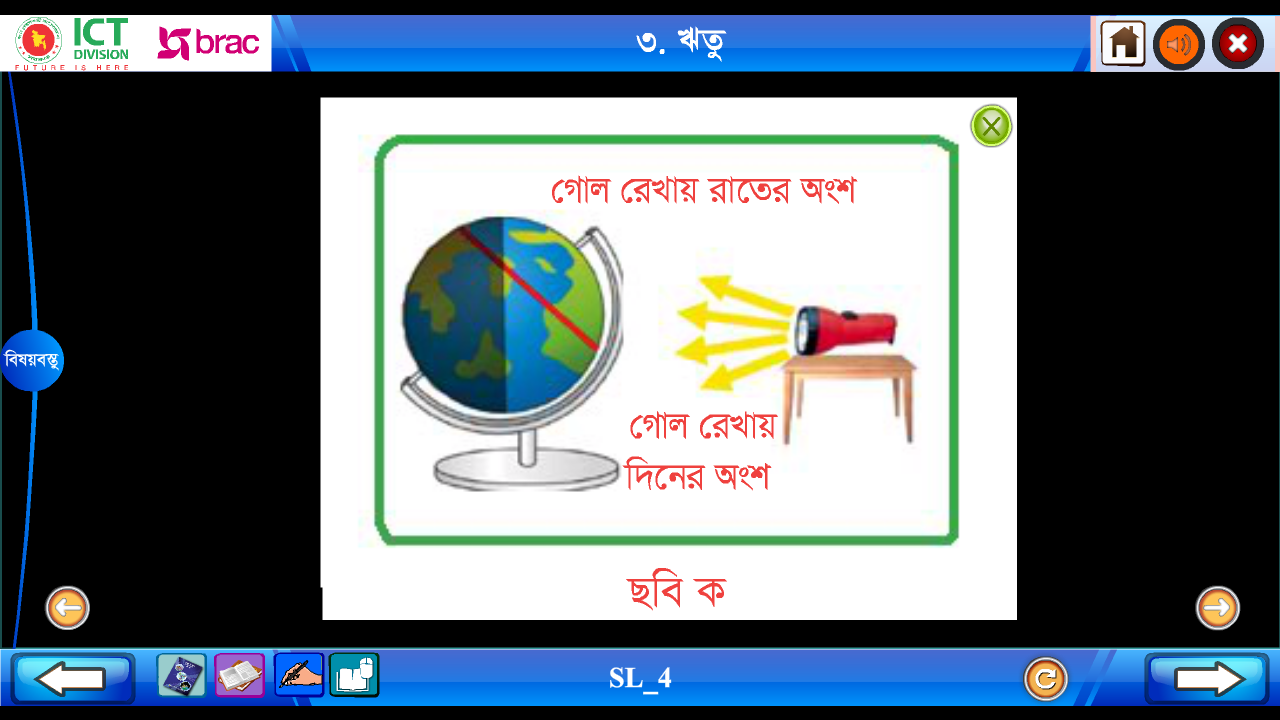 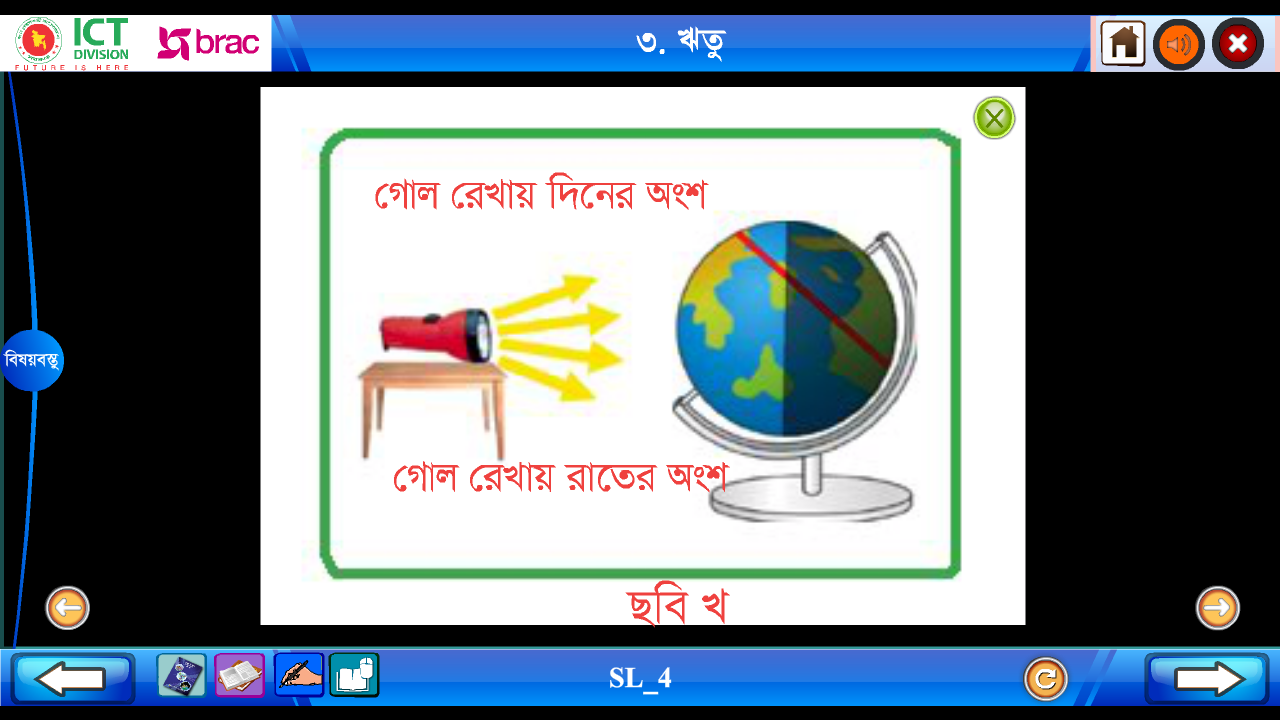 ছবি ক
ছবি খ
১ নম্বর ছবিতে ভুগোলকের অভিমুখে টর্চলাইট
 রেখে দিন এবং রাতের দৈর্ঘ্য মাপি।
২ নম্বর ছবিতে ভুগোলকের বিপরীত মুখে
  টর্চলাইট রেখে দিন এবং রাতের দৈর্ঘ্য মাপি।
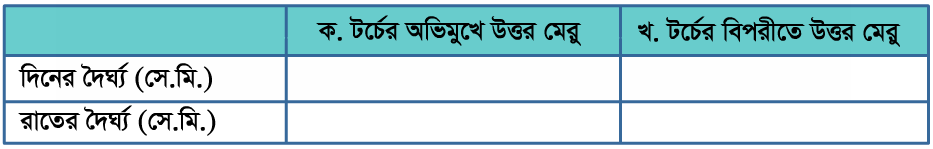 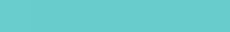 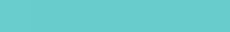 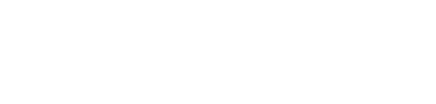 ১২ ইঞ্চি
১৫ ইঞ্চি
১৫ ইঞ্চি
১২ ইঞ্চি
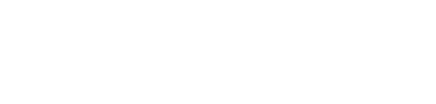 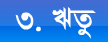 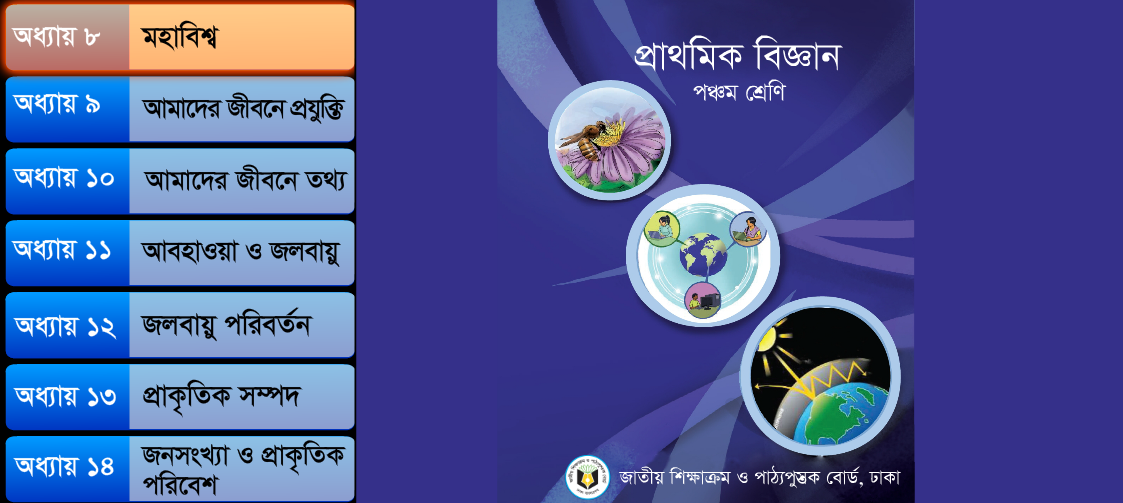 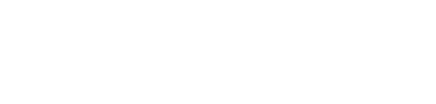 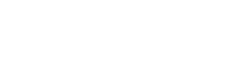 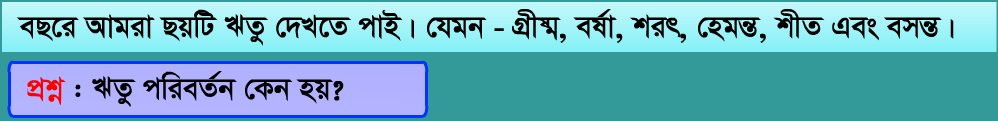 -পাঠঃ ৫
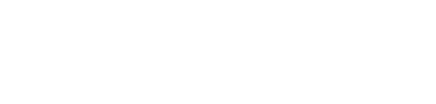 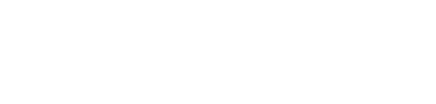 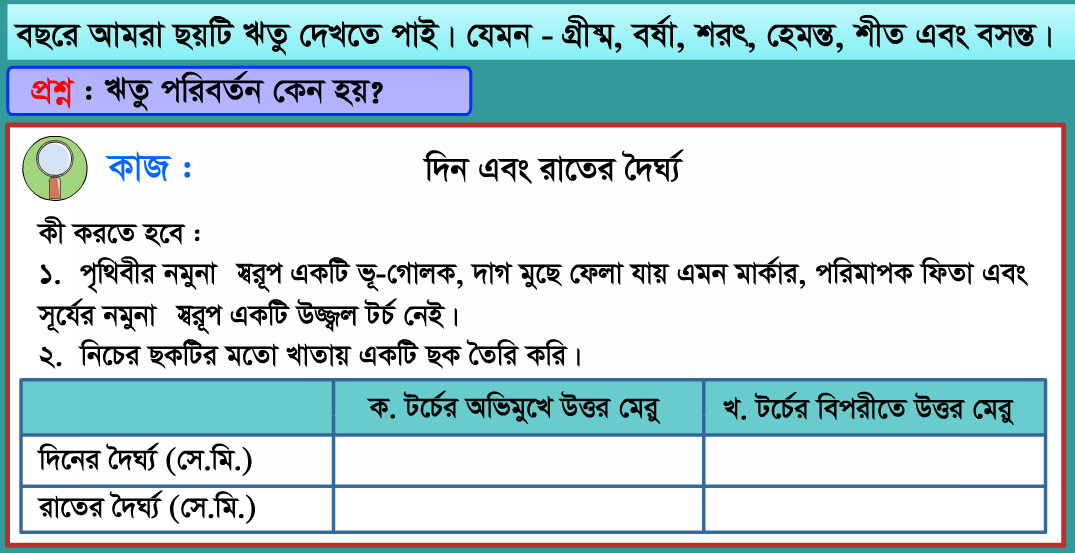 পাঠ্য বইয়ের পৃষ্ঠা
 নম্বর
৫৭ খুলে নির্ধারিত
পাঠ্যাংশটুকু
 আলোচনার সাথে
 মিলিয়ে দেখি।
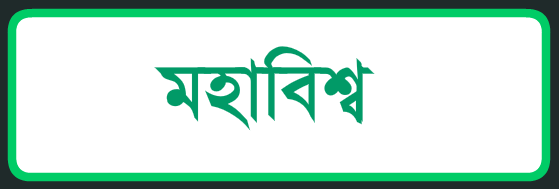 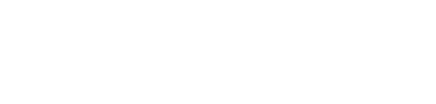 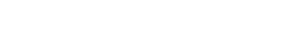 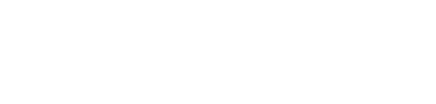 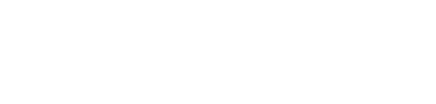 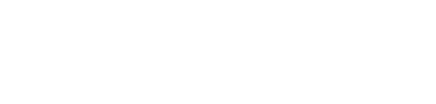 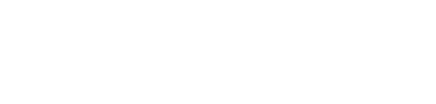 পাঠঃ ৫
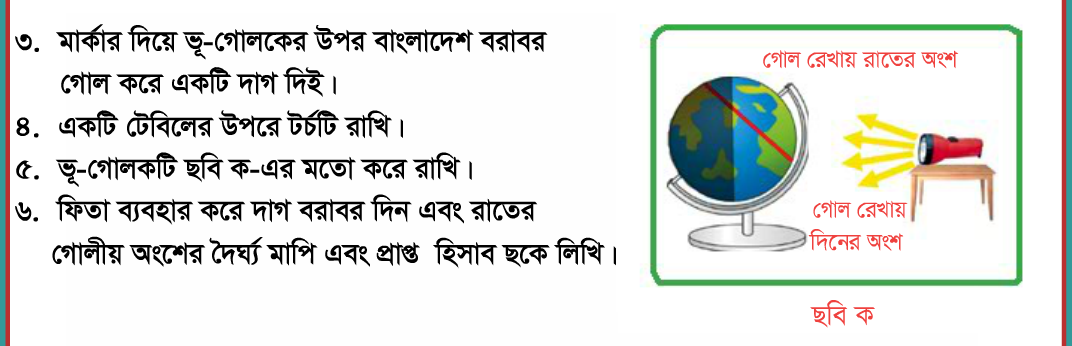 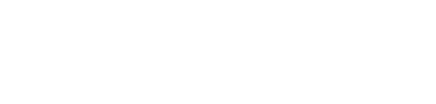 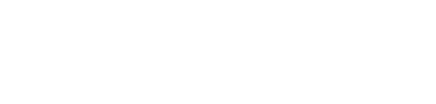 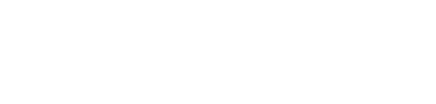 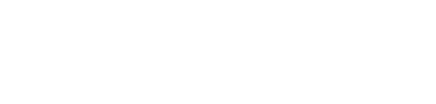 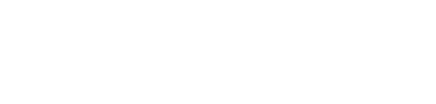 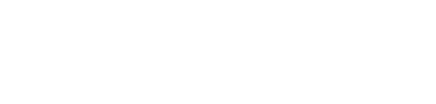 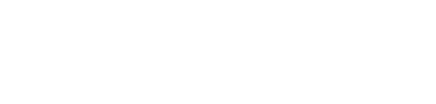 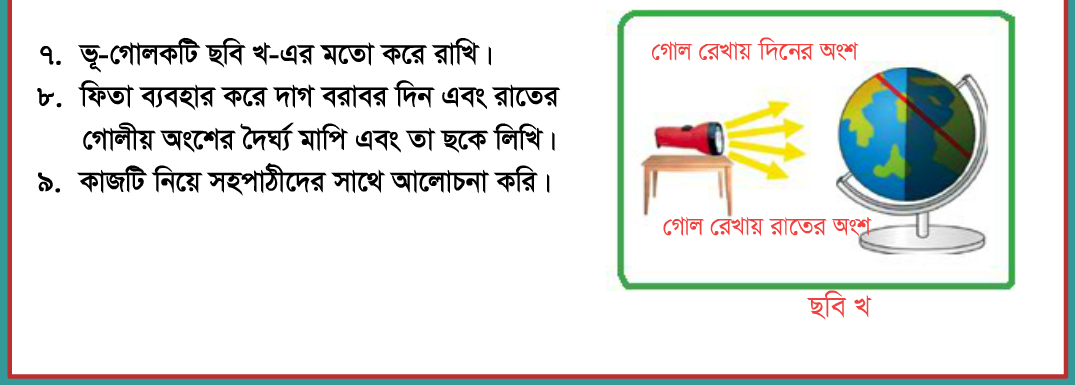 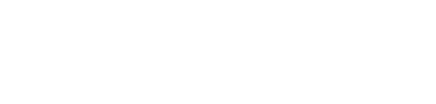 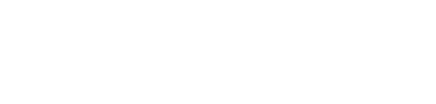 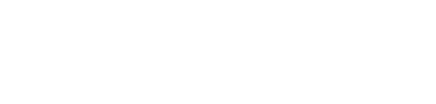 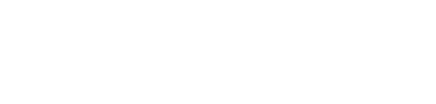 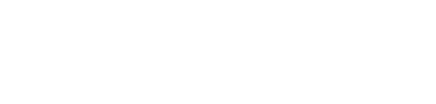 মূল্যায়ন/ বাড়ির কাজঃ
১। ভুগোলকের সাহায্যে তুমি কীভাবে দিনে এবং রাতের দৈর্ঘ্য মাপবে তা
 একটি পরীক্ষণের মাধ্যমে দেখাও।
ধন্যবাদ
আবার দেখা হবে